LA ANSIEDAD
Dr. Carlos Sosa Mendoza.
Médico Psiquiatra
Enero 2020
MIEDO
Amenaza
ESTRÉS
Alerta
ANSIEDAD
Conflicto
Marquez M 2002
ANSIEDAD NORMAL
Es una emoción psicobiológica básica, adaptativa ante un desafío o peligro actual        o futuro

Estimula conductas apropiadas para superar  tal situación

La duración depende de la magnitud y la factible resolución de la situación ansiogénica
ANSIEDAD PATOLÓGICA
Es una respuesta exagerada en diración o magnitud, no necesariamente ligada a un peligro, situación u objeto externo

Puede resultar incapacitante (condicionando la conducta)

Su aparición o desaparición son aleatorias
ANSIEDAD PATOLOGICA
Comportamentales
Onicofagia
Morderse los labios
Sonarse nudillos
Inquietud motora

Emocionales
Angustia
Miedos
Aprension
Irritabilidad
Cognitivo 
Pensamientos persistentes
Sensación de fallar
Verguenza

Fisiológico
Palpitaciones
Nauseas
Contracturas 
Diarreas
Sudoración
CPR
CPH
AlloC
CAFT
CPP
CPF
Estriado
Dorsal
(ejecución)
CSM
Sistema 
Septo-hipocámpico
(monitoreo)
CE
NVMT
CC
GD
Su
NRT
NVAT 
NVLT
CM
CA1
CA3
NDMT
NC/P
Estriado
 Dorsal
Se
PD
PV
Estriado
Ventral
(motivaciones y
programas)
NC/P
Estriado
Ventral
N
Acc
Amígdala
Extendida
R
Actividad
  motora
SN
Pc
Amígdala
(asociaciones)
SN
Pr
NRT
Ht
LC
ATV
A10
MM
01
CSup
NPP
Movimiento
ojos/cabeza
Actividad
 locomotora
EPIDEMIOLOGÍA
EPIDEMIOLOGÍA (I)
Según la “Estrategia en Salud Mental” del Sistema Nacional de Salud del Ministerio de S. y C. (2006) “Los trastornos mentales en conjunto constituyen  la causa más frecuente de carga de enfermedad en Europa, por delante de las enf. cardiovasculares y el cáncer” (de hecho para el 2020 serán la 1ª causa de baja laboral).

 En cuanto a las cifras, el mismo documento indica que cerca del 16% de la población padece o padecerá un trast. mental a lo largo de su vida (y es la punta del iceberg).

 De hecho, la Encuesta Nacional de Salud 2006 indica que un 14,7% padece ansiedad, depresión u otras psicopatologías.
EPIDEMIOLOGÍA (II)
Cifras tan elocuentes nos indican el calado social, económico y sanitario del problema. De hecho cerca del 60% de las consultas en A.P. responden a una alteración psicológica.

 Más en concreto, se estima que el 7% de la población padece o puede padecer un trast. de ansiedad (más en el sexo femenino donde llega al 15/20% según algunos autores), pero como la ansiedad puede ser un componente de casi todas las psicopatologías y de no pocos trast. físicos, los cálculos son difíciles y conservadores .
EPIDEMIOLOGÍA (III)
POR SUBTIPOS:

 El Trast. de Pánico afecta al 4% de la población, igual en ambos sexos.
 Las Fobias son el cuadro más frecuente y afecta del 4 al 6% de la población (doblando las mujeres a los hombres).
 El T.O.C –igual en ambos sexos- afecta al 3 ó 4% de la población.
 El Trast. por Ansiedad Generalizada afecta casi al 8 ó 10% de la población (el doble de mujeres).
 El Trast. por Estrés Postraumático –en aumento- a un 4% (el doble en mujeres).
EPIDEMIOLOGÍA (y IV)
En cuanto a la población Infanto-Juvenil:

 Diversos estudios indican que los Tras. por Ansiedad (en general) tienen un gran peso en esta población (cercano al 10% entre los 7 y 11 años):

- Fobias casi el 15%
- Crisis de pánico un 8%
- Trast. de Angustia casi un 7%
- De la Ansiedad por separación no se conoce su prevalencia, su mayor incidencia es a partir de los 11 años y en ambos sexos.
TRASTORNOS DE ANSIEDAD
Trastorno de ansiedad generalizada
Trastorno de ansiedad social
Trastorno fóbico
Trastorno de pánico
Trastorno de stress postraumático
Trastorno obsesivo-compulsivo
TRASTORNO DE PANICO
CRISIS

ANSIEDAD ANTICIPATORIA

AGORAFOBIA
TRASTORNO DE PÁNICO
4 de 13 síntomas
Palpitaciones
Sudoración
Temblores o sacudidas
Sensación de ahogo
 o falta de aliento
Sensación de atragantarse
Opresión/malestar toráX
 Mareo o desmayo
Náuseas/molestar abdominal
   Desrealización/
 despersonalización
Miedo a perder el control/ 
a volverse loco/ a morir
Parestesias
Escalofríos/sofocaciones
Parálisis

Inquietud
Ideación 
Catastrófica

Sesgos 
cognitivos
Miedo

Ansiedad
anticipatoria
Somáticos                     Emocionales         Cognitivos         Conductuales
TRASTORNO DE PANICO
Descartar otras patologías:
Laboratorio rutina
ECG (Holter)
Ecocardiografía
EEG
TAC o RNM
Porfobilinógeno
Perfil tiroideo
Orina 24 hs: AVM y MOPEG
Beretta P, ipbi 2007
TRASTORNO DE PANICO HIPOTESIS FISIOPATOLOGICAS
Acido Láctico
Respiratoría
Nordadrenérgica
Serotoninérgica
FNA
CCK
Otros Modelos
TRASTORNO de PANICO HIPOTESIS RESPIRATORIA
Ataque es el resultante de anormalidades en la función respiratoria (acortamiento de la respiración o problemas respiratorios intracrisis). 							Klein 1993
Sintomatología de pánico es similar a los pacientes hiperventiladores crónicos. Hibbert 1984 

30-50 % de pacientes reproducen crisis ante hiperventilación en habitación cerrada. Sugiriendo un rol de la disminución en la pCO2. 						Gorman 1988 - Rapee 1986
TRASTORNO DE ANSIEDAD GENERALIZADA
Preocupaciones por varias situaciones

Pensamiento Catastrófico
(sobrevalorización del riesgo)
Beretta P, ipbi 2007
TRASTORNO DE ANSIEDAD 
GENERALIZADA
Alteraciones
del sueño
Irritabilidad
Vigilancia
Registo
Hiperactividad
autonómica
Ansiedad
“top down”
Preocupación

Anticipación
Tensión
Motora

Inquietud
Somáticos                 Emocionales          Cognitivos        Conductuales
Aprensión ansiosa
Un estado de ánimo caracterizado por:

Afecto negativo
Despertarse repetidas veces y de forma crónica
Sentido de incontrolabilidad
Atención orientada a las amenazas
¿Se preocupa usted excesivamente por cosas pequeñas?
Barlow et al. Am J Psychiatry 1986; 143: 40-44.Sanderson & Barlow J Nerv Ment Dis 1990; 178: 588-591.
Nivel deansiedad crónica
Días
Sem
Ansiedad crónica con períodos de exacerbación
Rickels. J Clin Psychiatry 1997; 58 (Supl 11): 4-10.
TRASTORNO DE ANSIEDAD GENERALIZADA
Regiones Parietales posteriores
(proceso de información)
Areas primarias
Visuales y Auditivas
Cortezas 
Frontales
Beretta P, ipbi 2007
FOBIAS
Miedo excesivo
Conducta evitativa

Específica
Social
Agorafobia
Beretta P, ipbi 2007
TRASTORNOS FÓBICOS
Condicionamientos

Mecanismos vicarios
Aprendizaje
Aversión 

Preparación
Hiperactividad
Autonómica
(simpática)

Respuestas 
Parasimpáticas

Switches
Evitación
Miedo
Asco

Ansiedad
anticipatoria
Somáticos               Emocionales                 Cognitivos        Conductuales
FOBIAS
Miedo: 
Amígdala ventromedial y conexiones límbicas

Síntomas Autonómicos: 
Simpático o Parasimpático (sangre)

Ansiedad anticipatoria:
S. Septohipocampico 
y Amígdala – Cx PreF Orbitaria
Beretta P, ipbi 2007
FOBIAS
Disminución:
 5 HIA en LCR
5 HT plaquetaria
Binding Imipramina

Alteración pruebas funcionales de estimulación

Receptores implicados: 5HT1A, 5HT2 y 5HT4
Beretta P, ipbi 2007
TRASTORNO DE ANSIEDAD 
SOCIAL
Evaluación social 
negativa  
de interacción social 
y de rendimiento
Sesgos atencionales
 y  emocionales
Desvalorización
Evitación
Mirada baja
Voz hipofónica
Limitaciones 
gestuales
Monosílabos
Mutismo
Rubor, temblor,
palpitaciones,
transpiración,
náusas, diarreas,
uretra púdica
Miedo
Vergüenza

Ansiedad
anticipatoria
Somáticos             Emocionales             Cognitivos               Conductuales
Prevalencia del TAS
Prevalencia en tiempo de vida 13-14%
Es el trastorno de ansiedad más común
Es el tercer trastorno psiquiátrico más común
La proporción de mujeres afectadas  es de 1.4:1 hombre
Magee et al. Arch Gen Psychiatry 1996; 53: 159-168.
Kessler et al. Arch Gen Psychiatry 1994; 51: 8-19.
Weiller et al. Br J Psychiatry 1996; 168: 169-174.
TRASTORNO DE ANSIEDAD SOCIAL
Inicio temprano
Gral en la adolescencia pero posible en infancia 
Inicio más temprano = curso más crónico
Factores genéticos .
Larga duración
Duración del episodio ~ 20 años
Curso sin remisión cuando no hay intervención
Yonkers et al. Psychiatr Serv 2001; 52: 637-643.
Li et al.J Psychiatry Neurosci 2001; 26: 190-202. 
Weiller et al. Br J Psychiatry 1996; 168: 169-174.
Wittchen Beloch. Int Clin Psychopharmacol 1996; 11.
Davidson et al. Psychol Med 1993; 23: 709-718.
Schneier et al. Arch Gen Psychiatry 1992; 49: 282-288.
Thyer et al. Compr Psychiatry 1985; 26: 113-122.
Situaciones sociales comúnmente temidas en TAS
Generalizado
No-generalizado
% pacientes  que experimentan temor
Fiestas
Reuniones
Iniciar una 
conversación
Hablar en público
Comer en público
Escribir en público
Turner et al. J Abnorm Psychol 1992; 101: 326-331.
TRASTORNO DE ANSIEDAD SOCIAL (TAS)
Hipotesis serotononérgica
Hipotesis noradrenérgica
Hipotesis autonómica
Hipotesis glutamatérgica
Disbalance de fondo con exacerbaciones
TRASTORNO DE ANSIEDAD SOCIAL
Asociado POSITIVAMENTE con la activación de una red lateralizada de corteza paralímbica  (ínsula, circunvolución media temporal), estriatal (núcleo caudado), frontal, premotora, y somatosensorial relacionada con el alarmaAsociado NEGATIVAMENTE con la actividad en áreas ejecutivas de la corteza frontal asociada con la atención, memoria y toma de decisiones
Illa L, ipbi 2004
TRASTORNO POR ESTRES
POST TRAUMATICO
Evento traumático
Revivicencias
Hiperalerta
Conductas evitativas
Beretta P, ipbi 2007
TRASTORNO POR ESTRES
POST TRAUMATICO
Hans Selye (1936)
Sindrome General de Adaptación
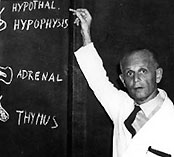 Eustrés

Distrés
Respuesta rápida: NA y A
Respuesta lenta: Cortisol
3 Etapa: Agotamiento y Muerte
TRASTORNO POR ESTRES
POST TRAUMATICO
OPIACEOS		 	Embotamiento (disociación)
(b-endorfinas) 			Analgesia
CATECOLAMINAS		Ansiedad
(activación autonómica) 	Evitación
CORTICOIDES		Amnesia (disociación)
(alteración neuronas		Deterioro de la memoria
del Hipocampo)
5 HT – DA			Reexperimentación
Beretta P, ipbi 2007
TRASTORNO POR ESTRES
POST TRAUMATICO
ALTERACI0NES NEUROENDOCRINOLOGICAS
CRF

ACTH

CORTISOL

TSD: SUPER SUPRESOR
TRASTORNO POR ESTRES
POST TRAUMATICO
ALTERACI0NES NEUROENDOCRINOLOGICAS
TRH

TSH

T3 – T4

TEST TRH–TSH: HIPERRESPUESTA
TRASTORNO OBSESIVO COMPULSIVO
OBSESION - COMPULSION

ESPECTRO TOC

PSICOSIS

TOC DE LA PERSONALIDAD
Toro Martinez, 2006
TRASTORNO OBSESIVO 
COMPULSIVO
Eventos Intrusivos 
Obsesiones
Rigidez cognitiva
 Sesgos atencionales
y motivacionales
Fallas en fluidez verbal y
no verbal
Déficits mnésicos para 
material verbal y visual
Miedo
Ansiedad
Rabia
Tensión
Motora

Inquietud
Hiperactividad
autonómica
Somáticos                  Emocionales              Cognitivos              Conductuales
						                        
							 Marquez Miguel
TRASTORNOS DE ANSIEDAD
OTRAS CUESTIONES 
 
 Neurobiológicas
 Clínicas
 Pronósticas
 Terapéuticas
Comorbilidad de TAS
70%-80% con al menos un trastorno psiquiátrico adicional
     -  57% trastorno de ansiedad
     - 41% trastorno afectivo
     - 40% abuso de sustancias
     - 44% trastorno de personalidad  (35.5% trastorno de personalidad evasiva)
48% experimenta otros tres trastornos
Lecrubier & Weille. Int Clin Psychopharmacol 1997; 12 (Suppl 6): S17-S21.
Merikangas & Angst. Eur Arch Psychiatry Clin Neurosci 1995; 244: 297-303.
 Schneier et al. Arch Gen Psychiatry 1992; 49: 282-288.
Magee et al. Arch Gen Psychiatry 1996; 53: 159-168.
Massion et al. Arch Gen Psychiatry 2002; in press.